Consumer & End User Insights Overview
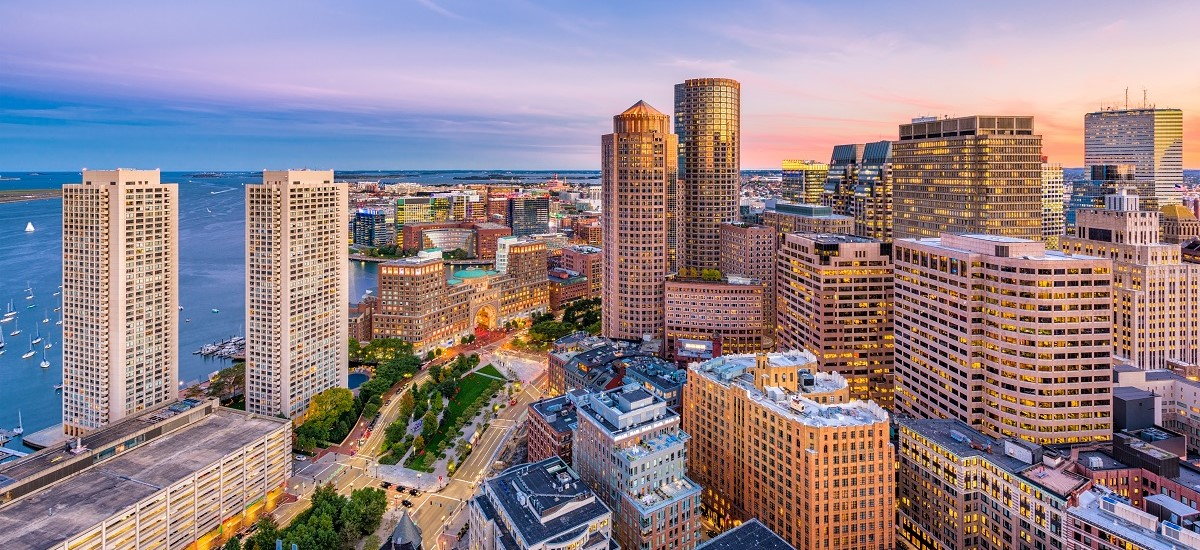 What We Do
We combine our expertise in consumer and end user research with robust market data and the sector knowledge of experienced industry analysts. This provides holistic insights that support informed decisions.
.
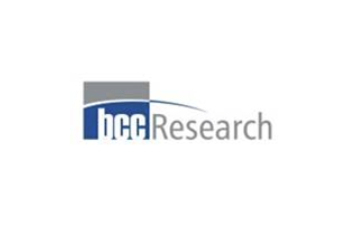 Why BCC Research
Our 50+ years experience has allowed us to develop deep, long-standing relationships with the world’s biggest life science and physical science brands. Clients choose BCC Research for our unique blend of capabilities, market expertise and our responsive and flexible client service. 

Our Consumer & End User Insights team provides a high quality, tailored service that supports clients in strategic decision making; propelling their business forward by providing actionable insights that support informed decisions.
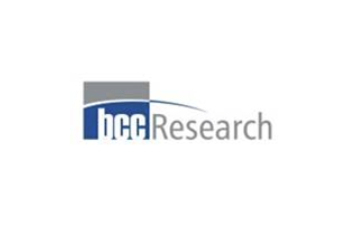 Why It Works
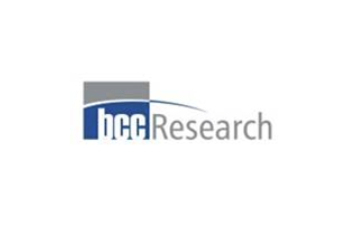 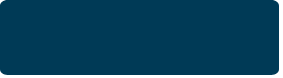 Market understanding and opportunities
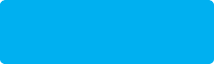 Product & service development
Market sizing & trends
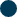 Concept testing
Audience & market segmentation
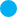 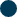 Product development
Usage & attitudes
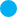 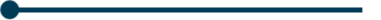 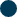 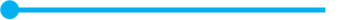 Market entry strategy
Pricing strategy
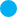 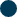 Capabilities
Partner selection
Brand perceptions & tracking
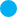 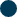 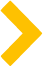 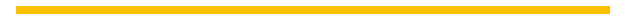 Voice of the customer & NPS
Content strategy
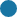 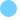 Customer journey mapping
Campaign Evaluation
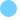 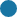 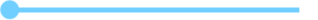 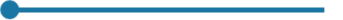 Channel analysis
Sponsorship impact
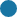 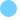 Shopper behaviour
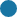 Customer experience & purchase journey
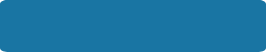 Content and communication effectiveness
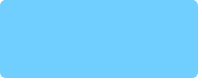 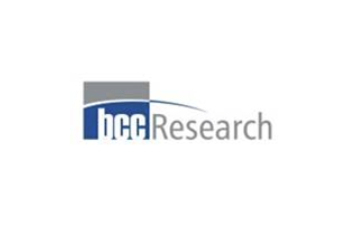 Methodologies
BCC Research uses a mixture of methodologies, in order to provide a 360-degree view of each industry. From bespoke custom projects through to multi-client subscription services, our consumer & end user insights team works side by side with expert market analysts to deliver actionable insights, underpinned by a range of stringent methodologies.
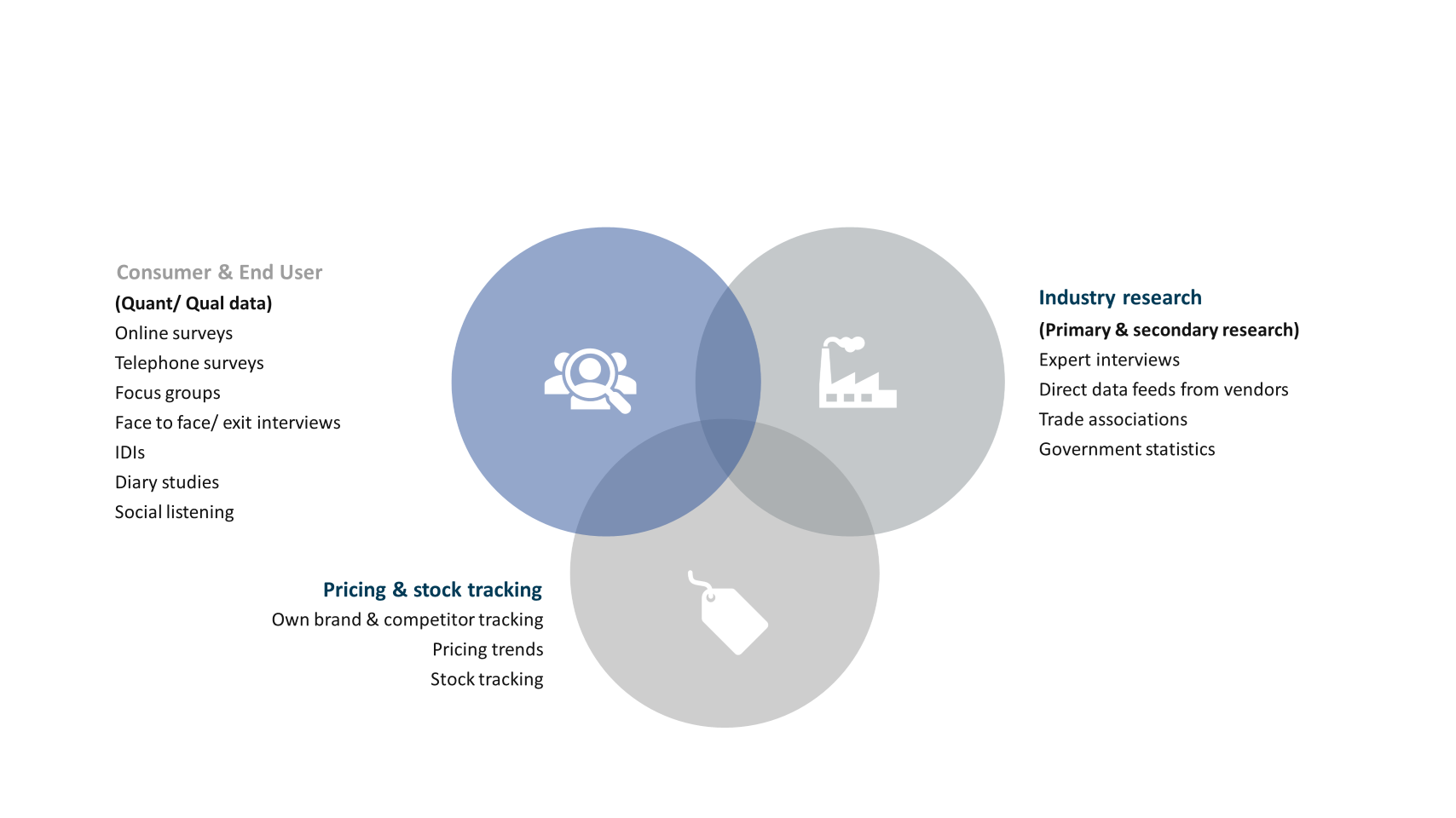 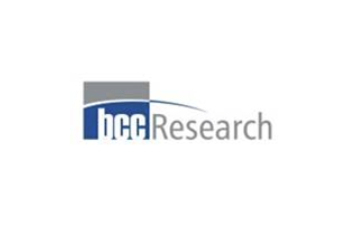 Country Coverage
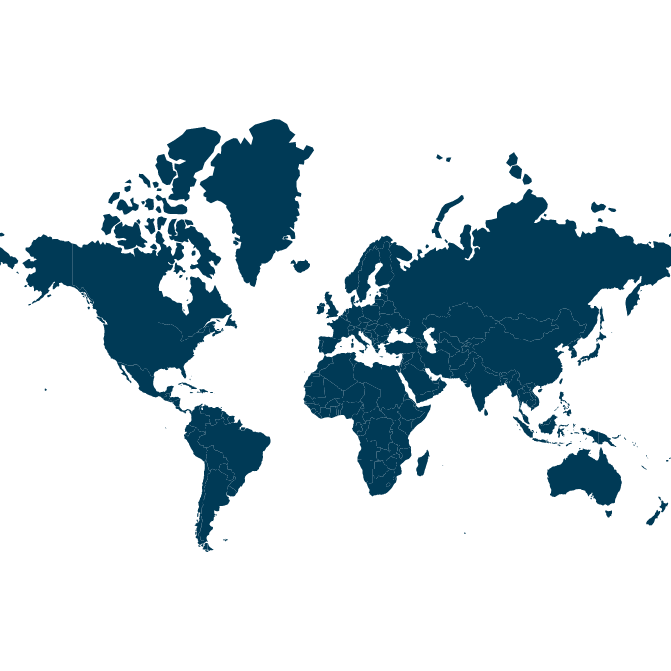 Consumer & end user research capabilities in over 90 markets worldwide

Proven experience across all world regions - regularly carry out international research covering large numbers of countries 

Research carried out in local language and takes local nuances into account – BCC Research has a deep understanding of industry trends and cultural nuances in local markets, ensuring the quality of our international research is high
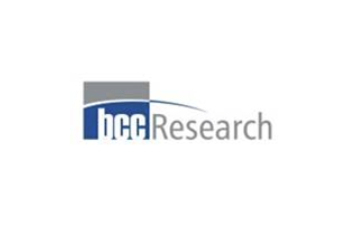 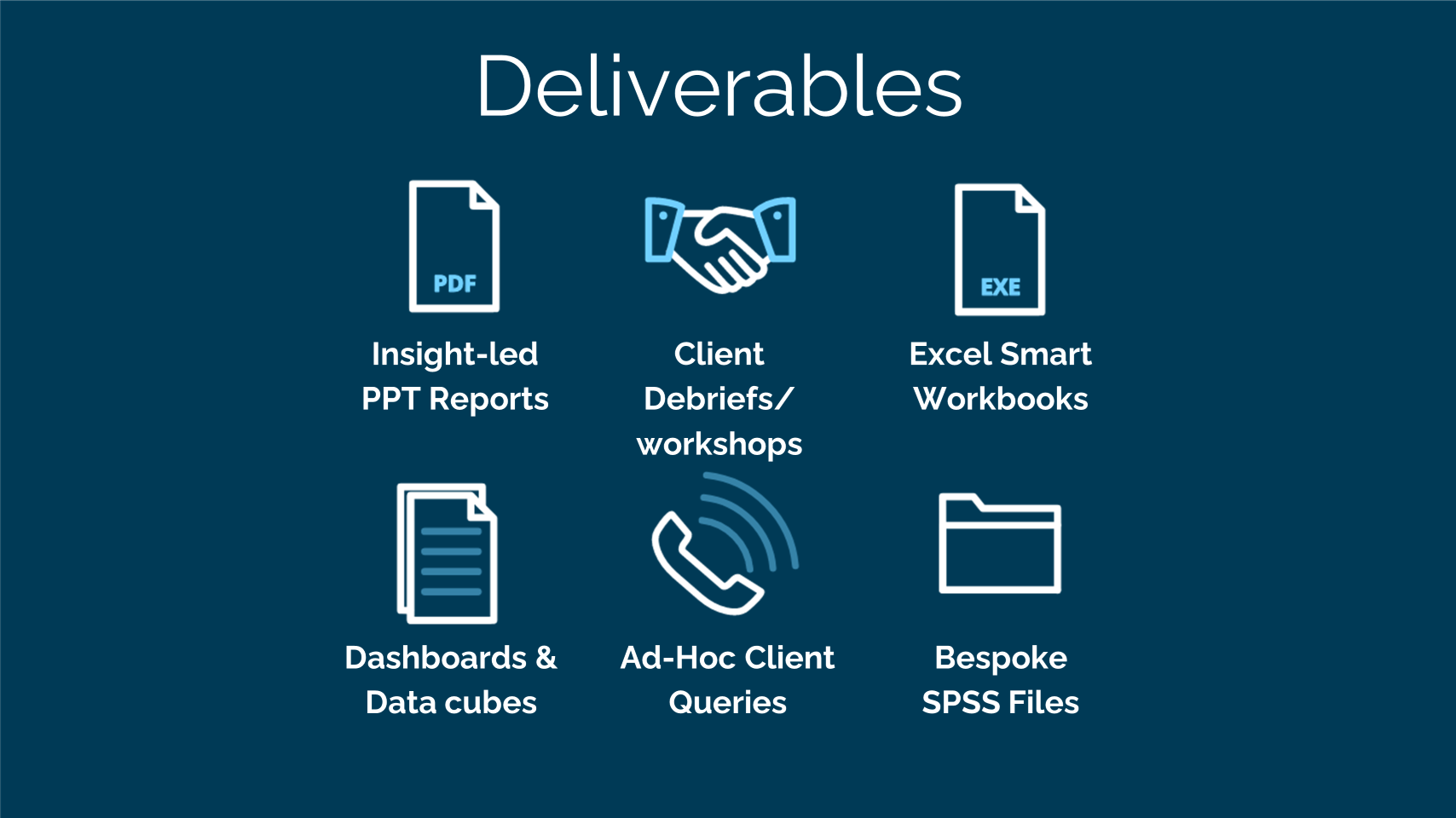 Deliverables
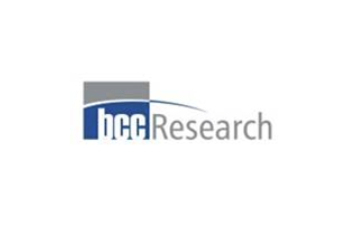 Wide-Range Expertise
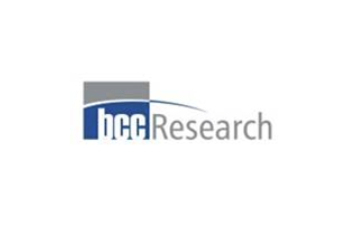 BCC at a Glance
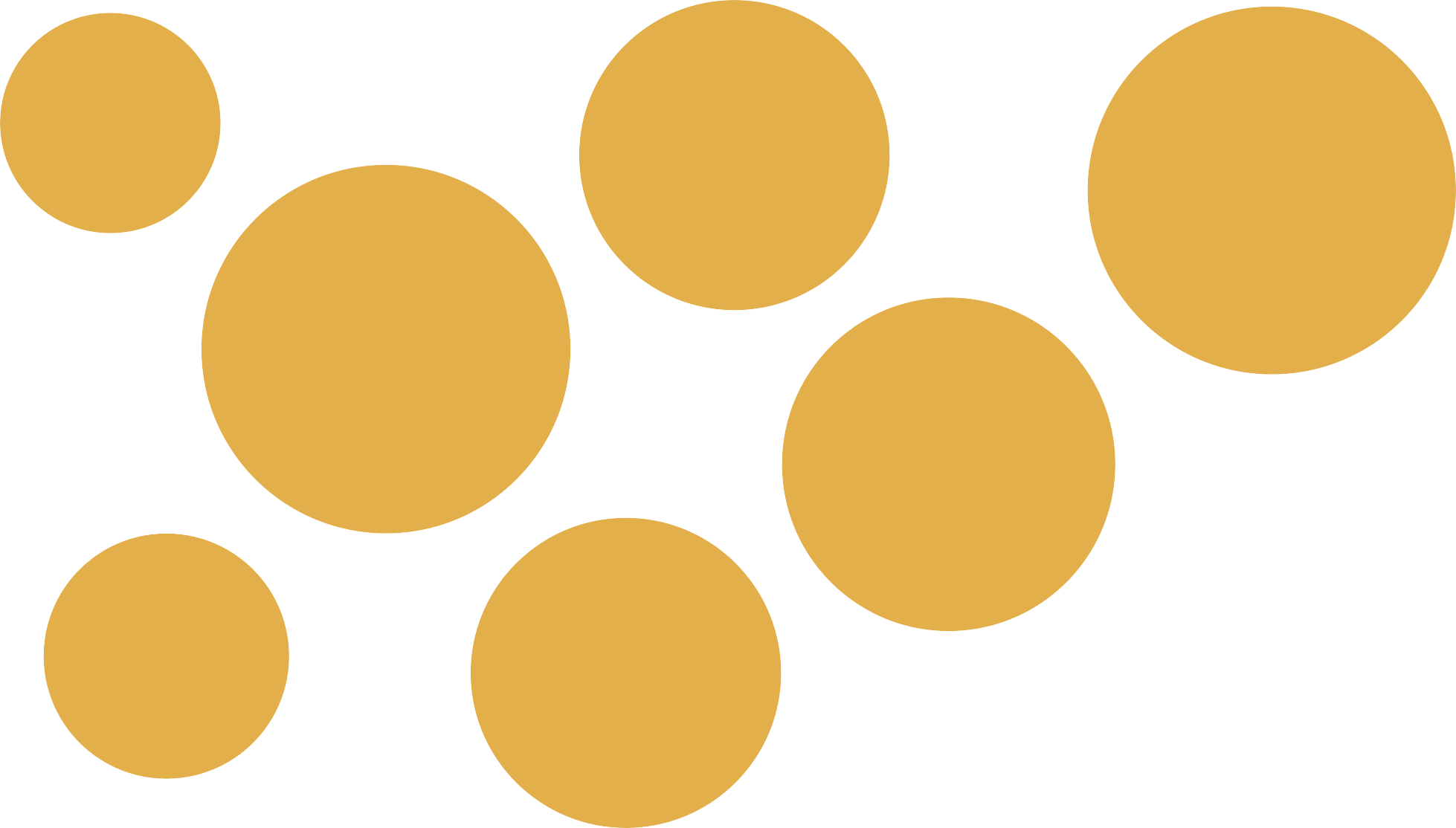 Strong  Presence in  70+ countries
High member  satisfaction with  90% retention rate  yearly resulted from
unmatchable customer  service.
Welcomed 200%  more tech
transfer offices over  the past three
years.
Partners with  high-impact  organizations,  including  AUTM.
25 Categories in Life  Science, Materials,  Sensors, Commerce and  Environment/  Sustainability.
Analysts have  decades of
industry experience and featured in NYT,  WSJ, Forbes.
Featured publications  in scientific journals,  including American  Ceramics Society  (ACerS), Society of  Vacuum Coaters (SVC).
More than 30%  of topics  suggested by  members
More than 40% of  top
ranked universities
in North America  are members.
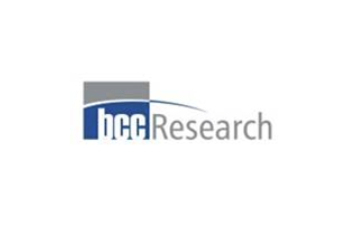 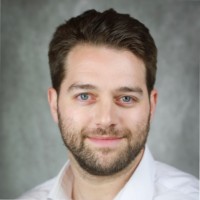 Contact Us
Elliott Ross heads up BCC Research’s Consumer & End User Insights team. He has 14 years’ industry experience and is adept at designing and implementing custom-made research programs that bring together an optimal mix of methodologies and data sources. 

E: elliott.ross@bccresearch.com
T: [+44] 01582 500 153
W: www.bccresearch.com
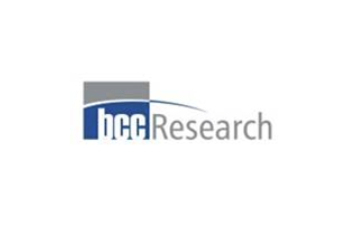